МБОУ «СШ №4» г. Десногорска
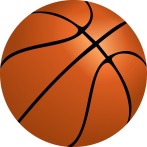 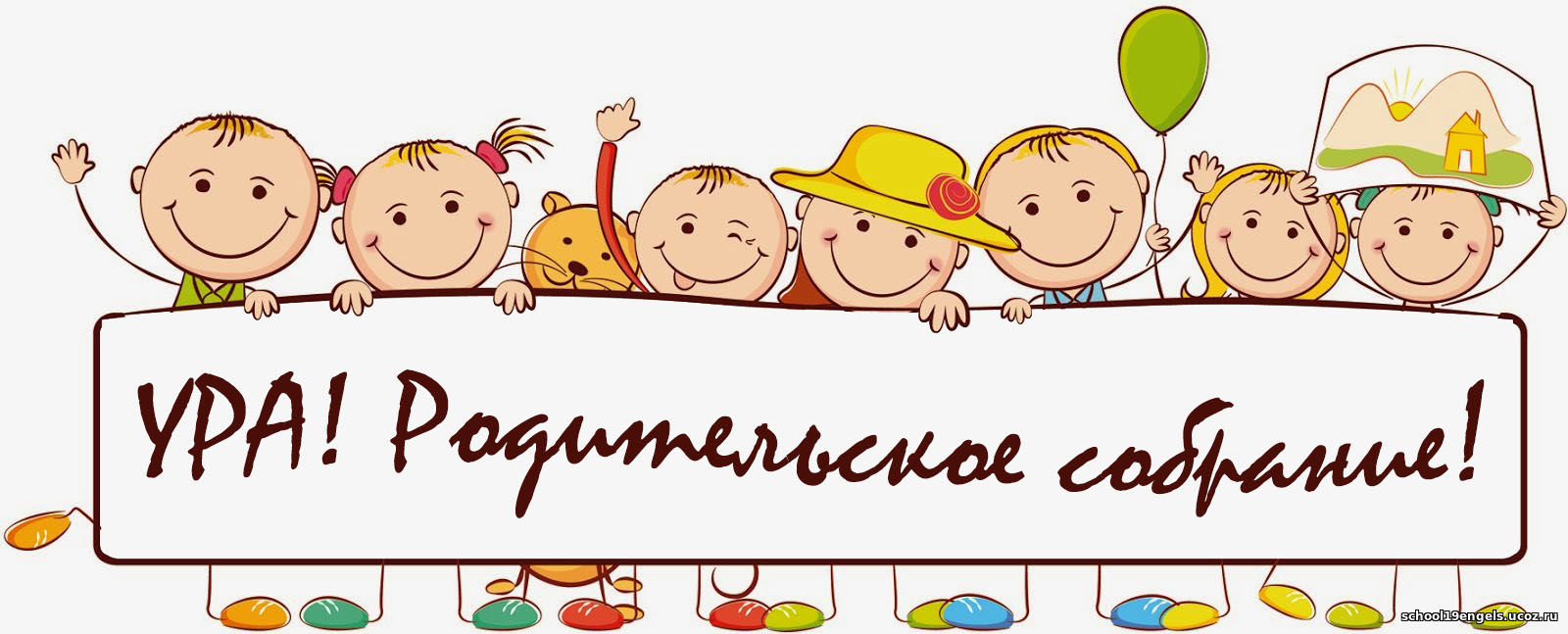 РАБОТА С ОДАРЕННЫМИ ДЕТЬМИ
Учитель физической культуры 
Чернышёва Н.Н.
26 августа, 2020
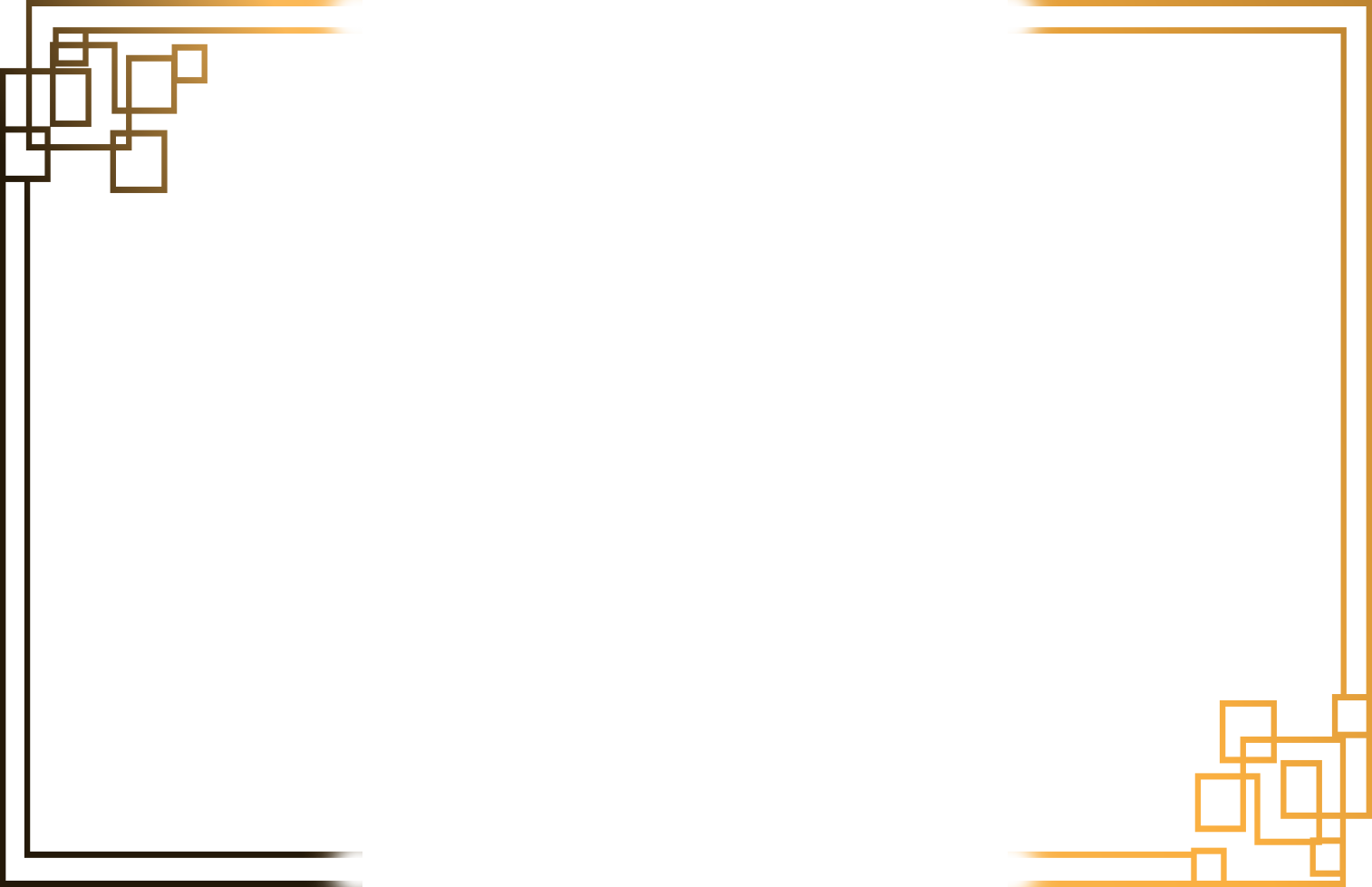 «В основе всей нашей системы
образования должен лежать
фундаментальный принцип – 
каждый ребенок одарен, 
раскрытие его талантов –  это наша задача. В этом успех России».
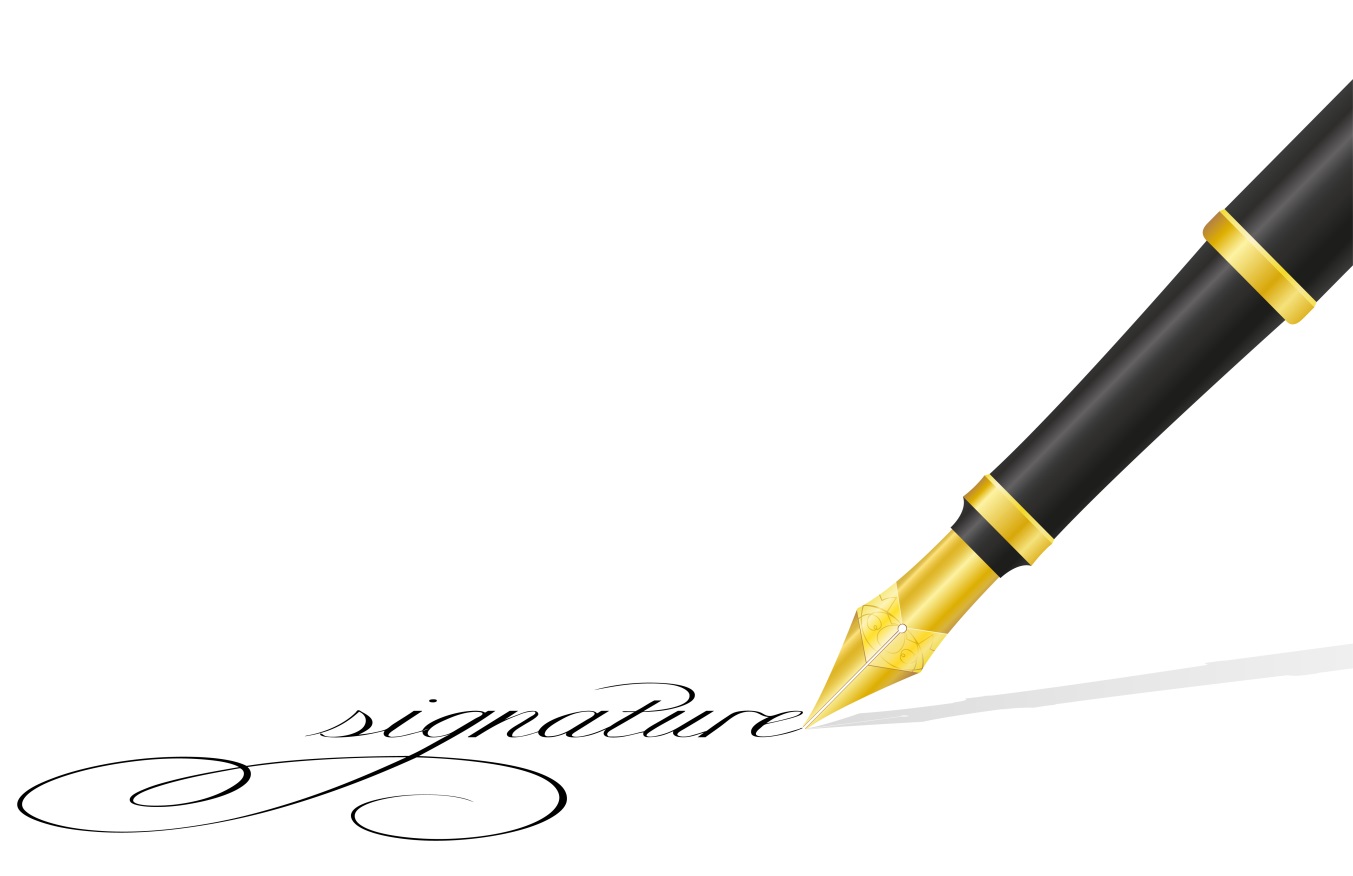 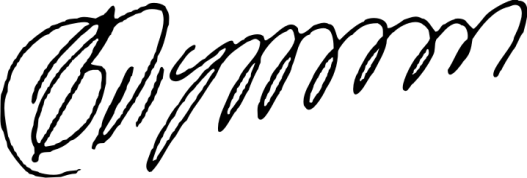 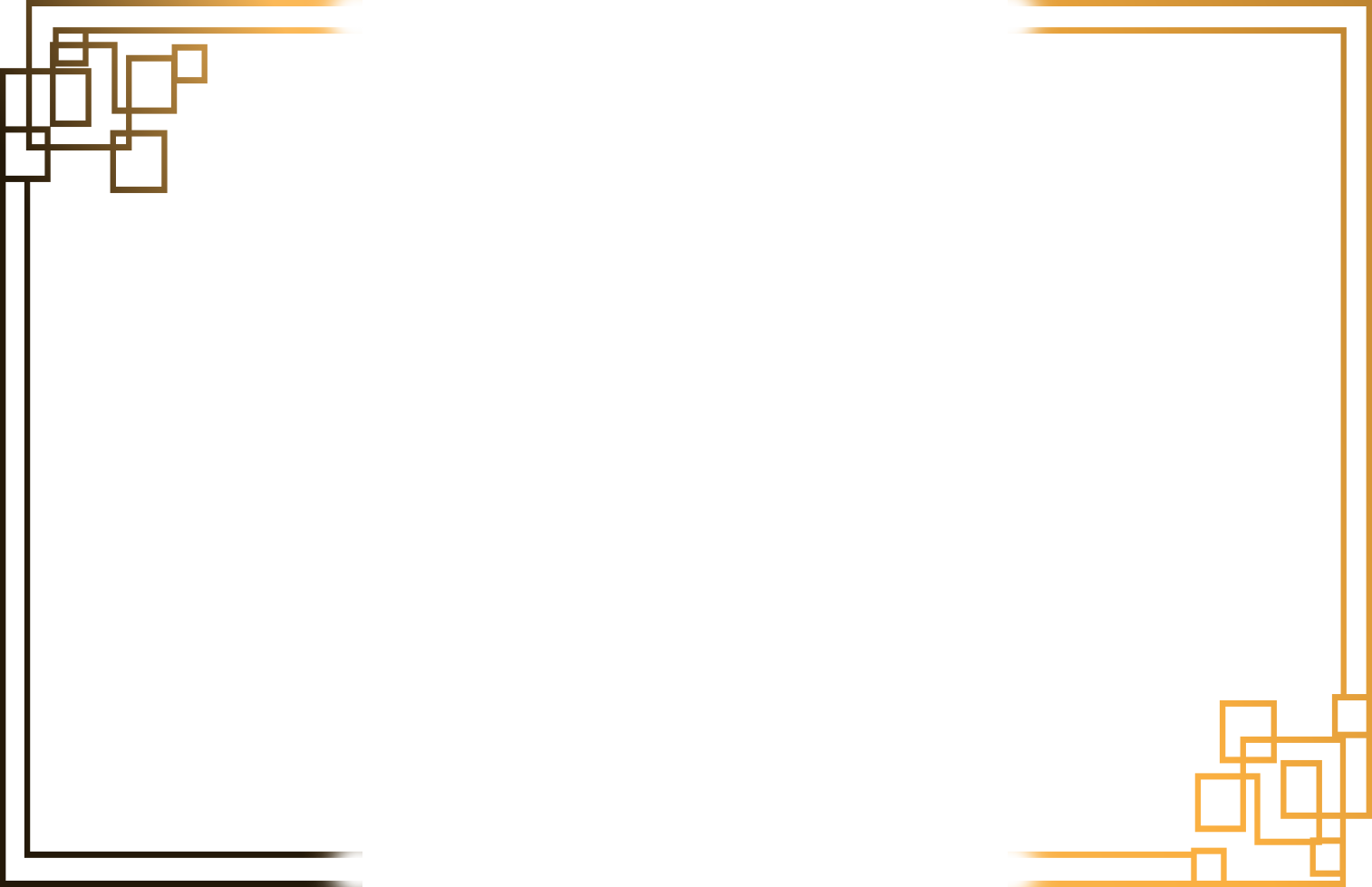 ИНДУСТРИАЛЬНЫЙ ПОДХОД 

система выявления 
и сопровождения строится 
через  предметный  материал посредством  проведения  предметных  олимпиад 
 разного уровня
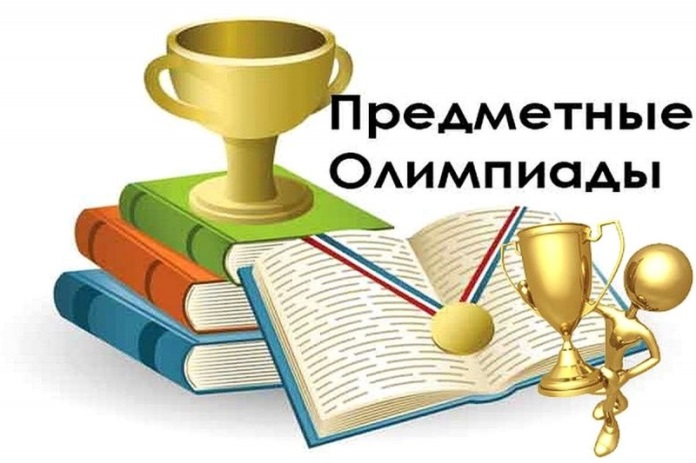 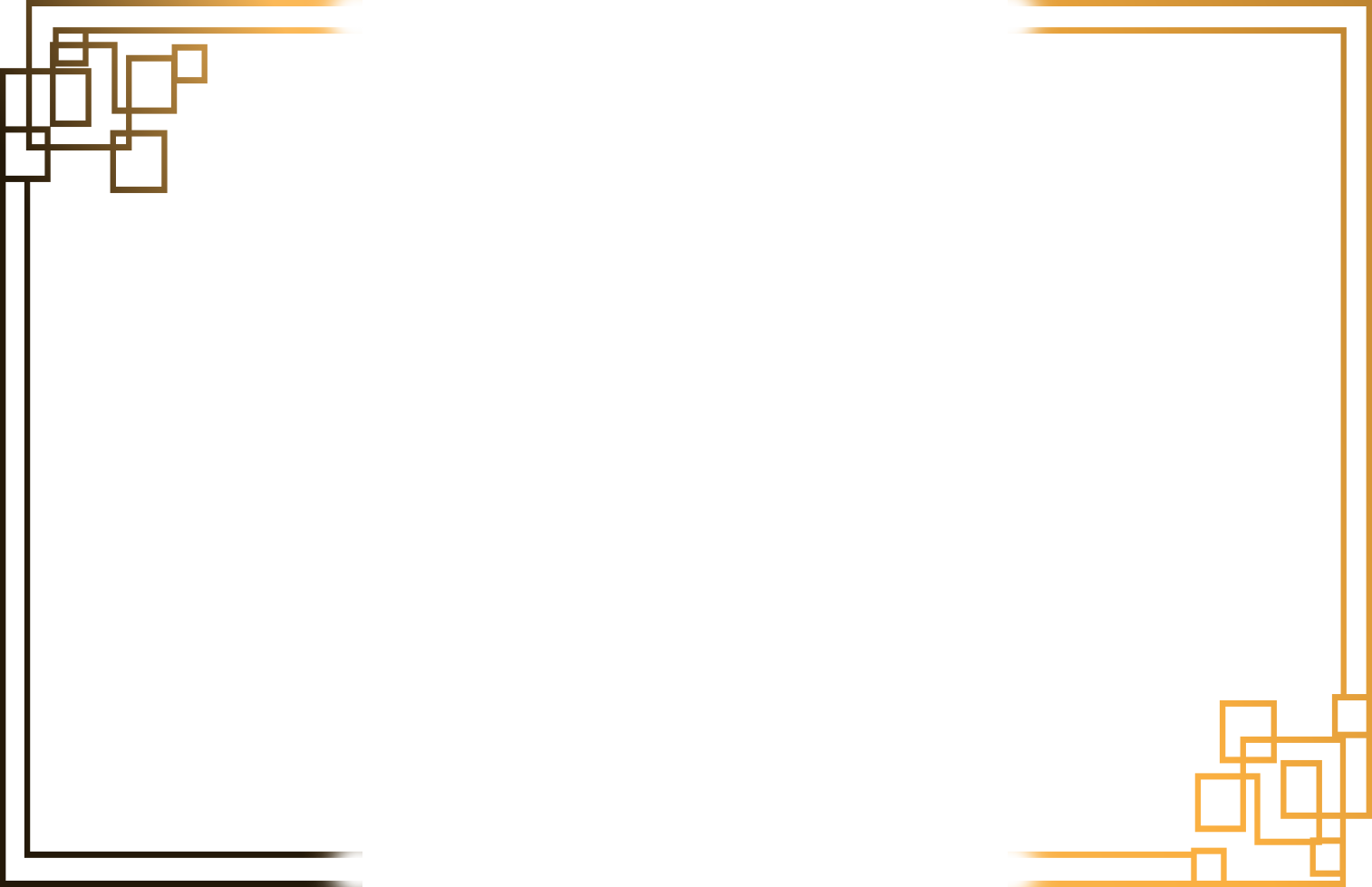 ПОСТИНДУСТРИАЛЬНЫЙ ПОДХОД 

система выявления 
и сопровождения строится 
через проблемный материал 
 посредством постановки выстраивания 
процедуры решения проблемной образовательной  задачи  
в  рамках  испытаний,  
проверяющих компетентностные  результаты  одарённых  детей, 
 которые носят  межпредметный, метапредметный 
и практический характер
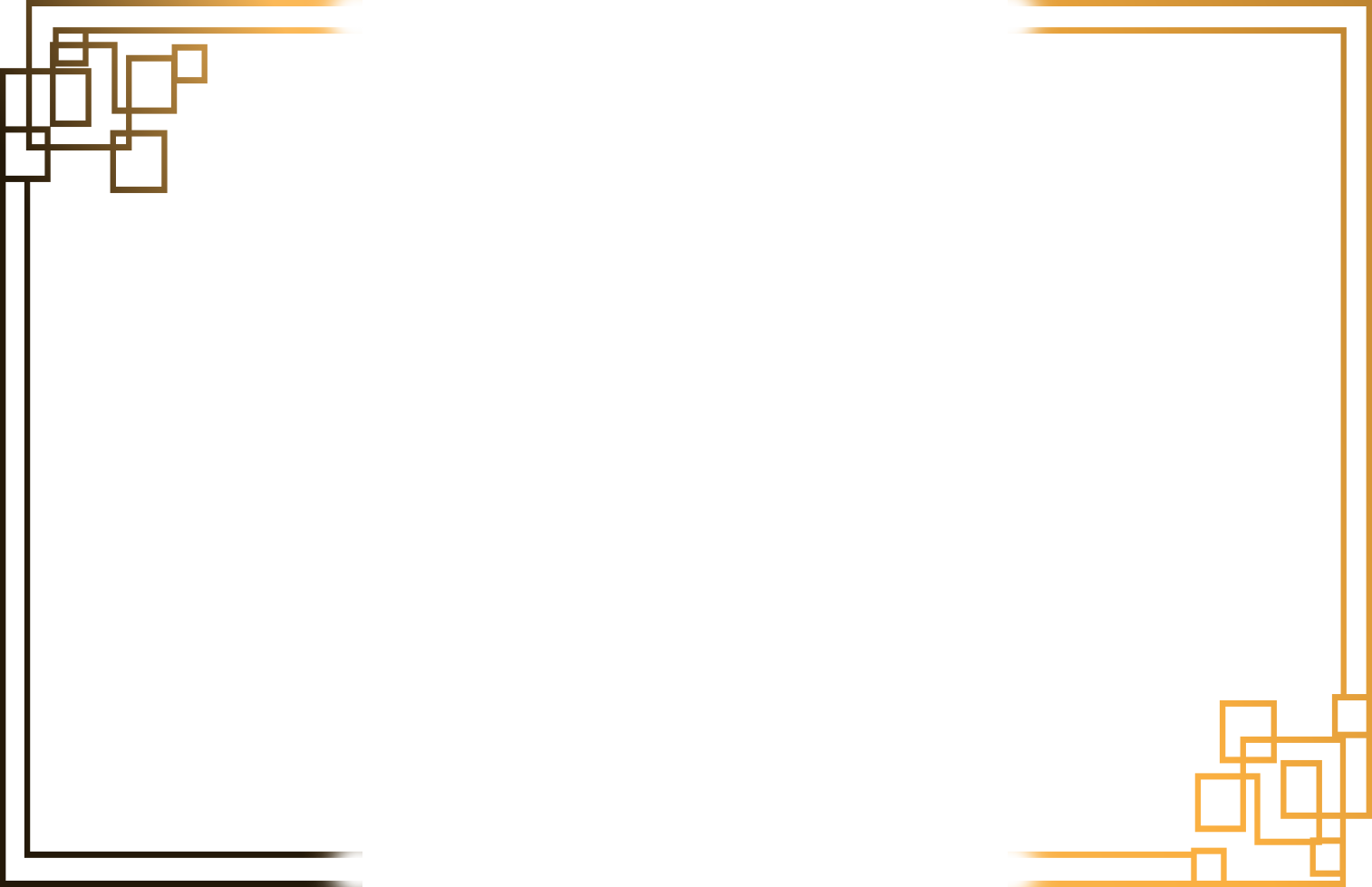 типы одаренности
Специальная  одаренность 

высокий  уровень  освоения 
тех  или  иных специальных навыков, например:  высокие  спортивные  достижения  или  выдающиеся  музыкальные способности
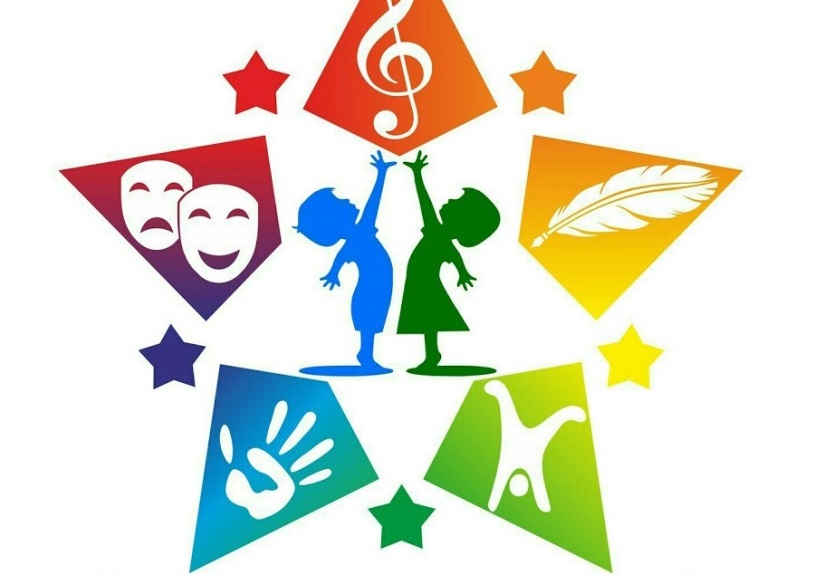 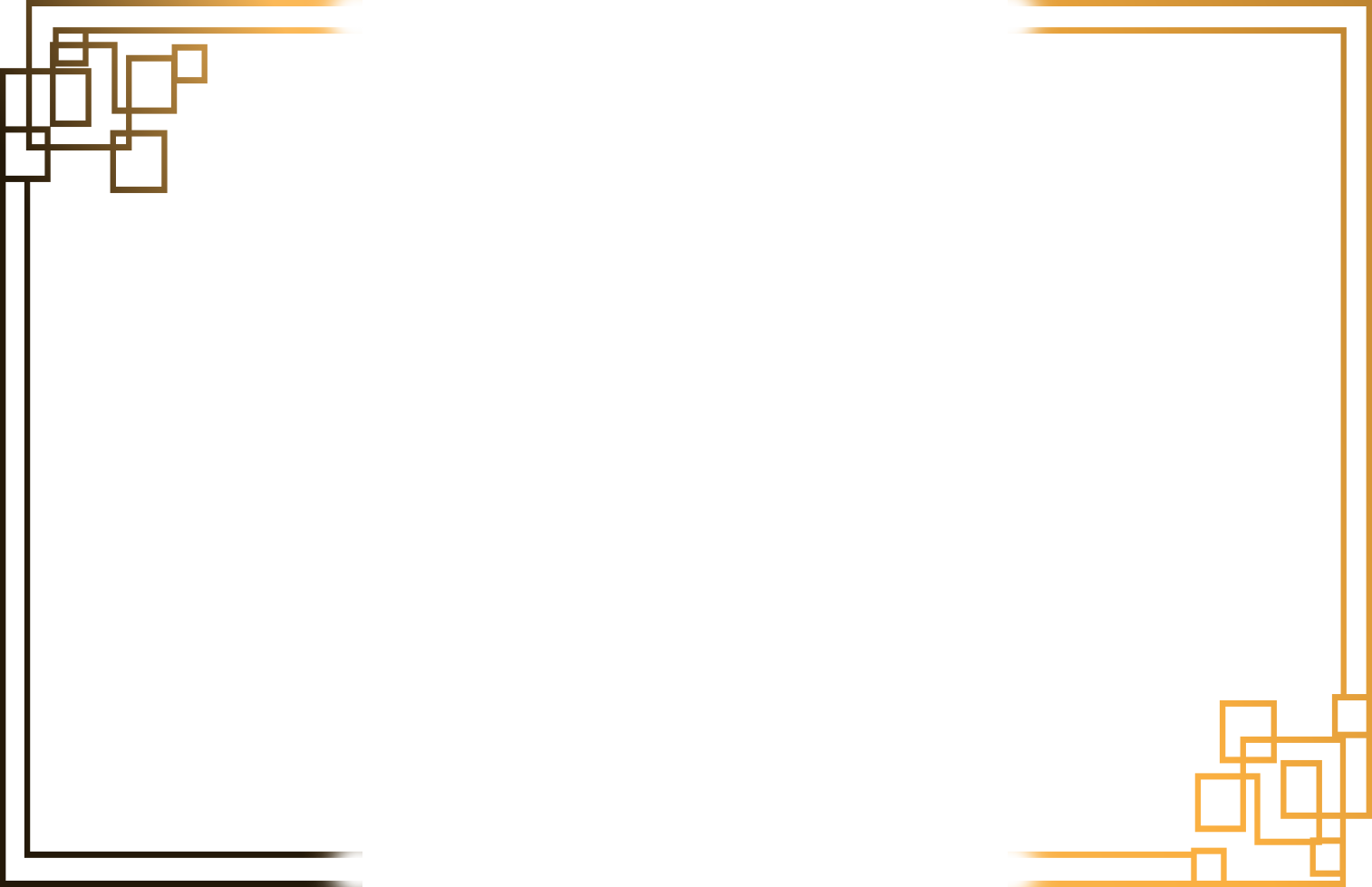 типы одаренности
Общая  одаренность  

выдающиеся  способности  
в  изучении или исследовании  тех или иных научных областей, связан с глубоким освоением того или иного (школьного)           
            предмета и демонстрацией
                более широкого спектра                 
                 знаний в сравнении 
                 с остальными    
                        сверстниками
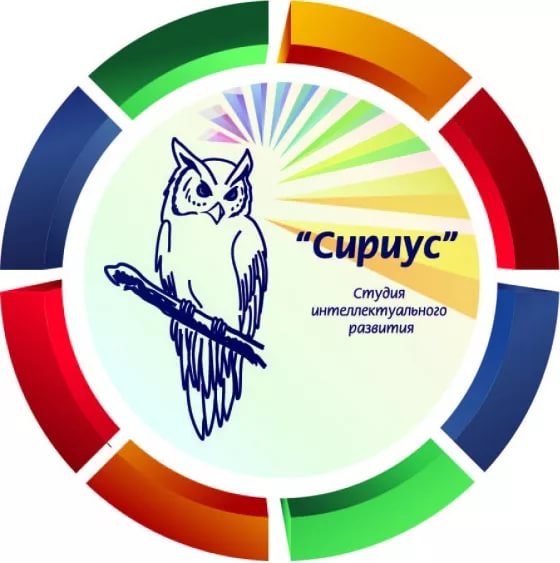 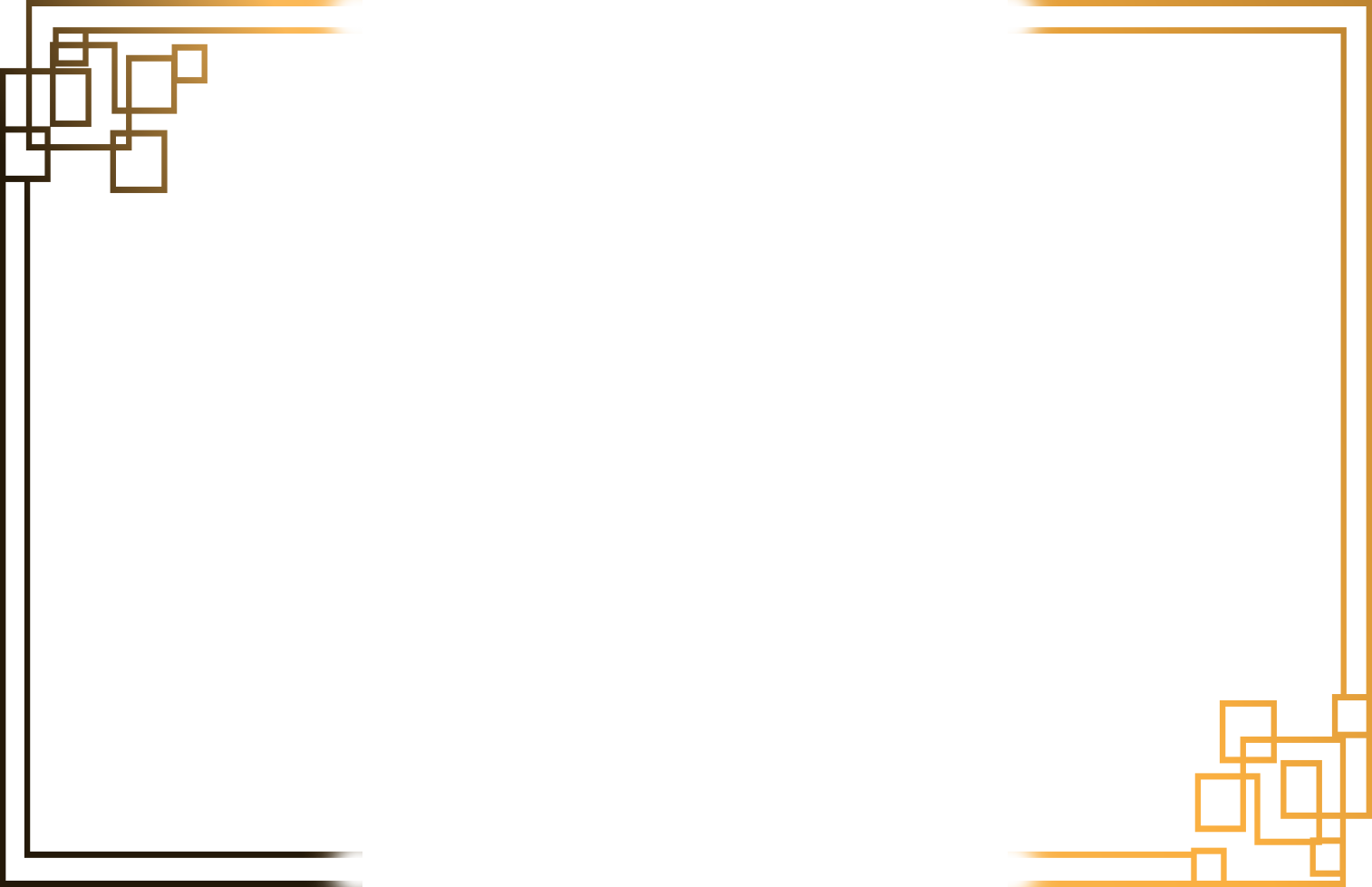 типы одаренности
Мотивационная одаренность 

 

высокая мотивация 
к достижениям в тех или иных  профессиональных  практиках
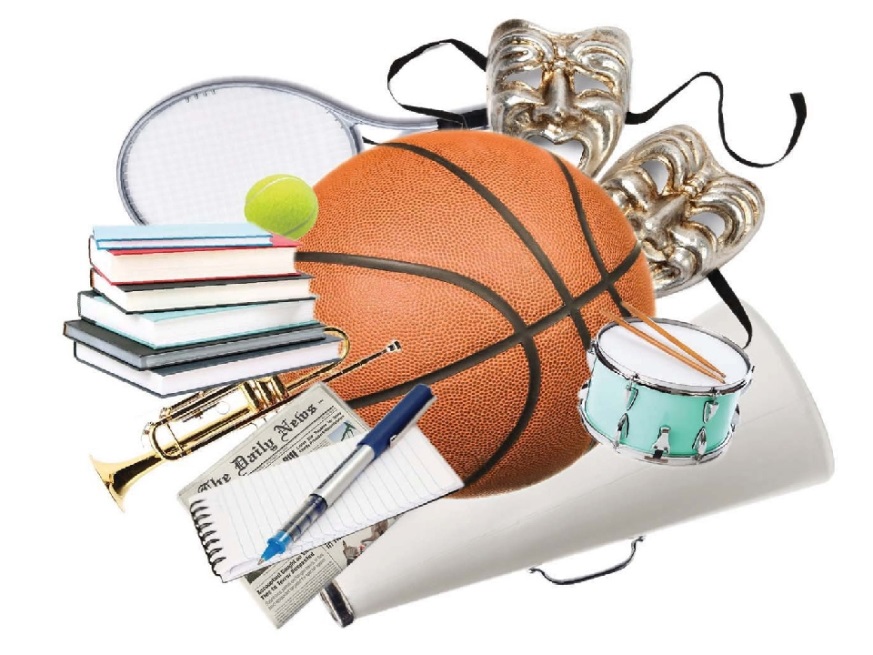 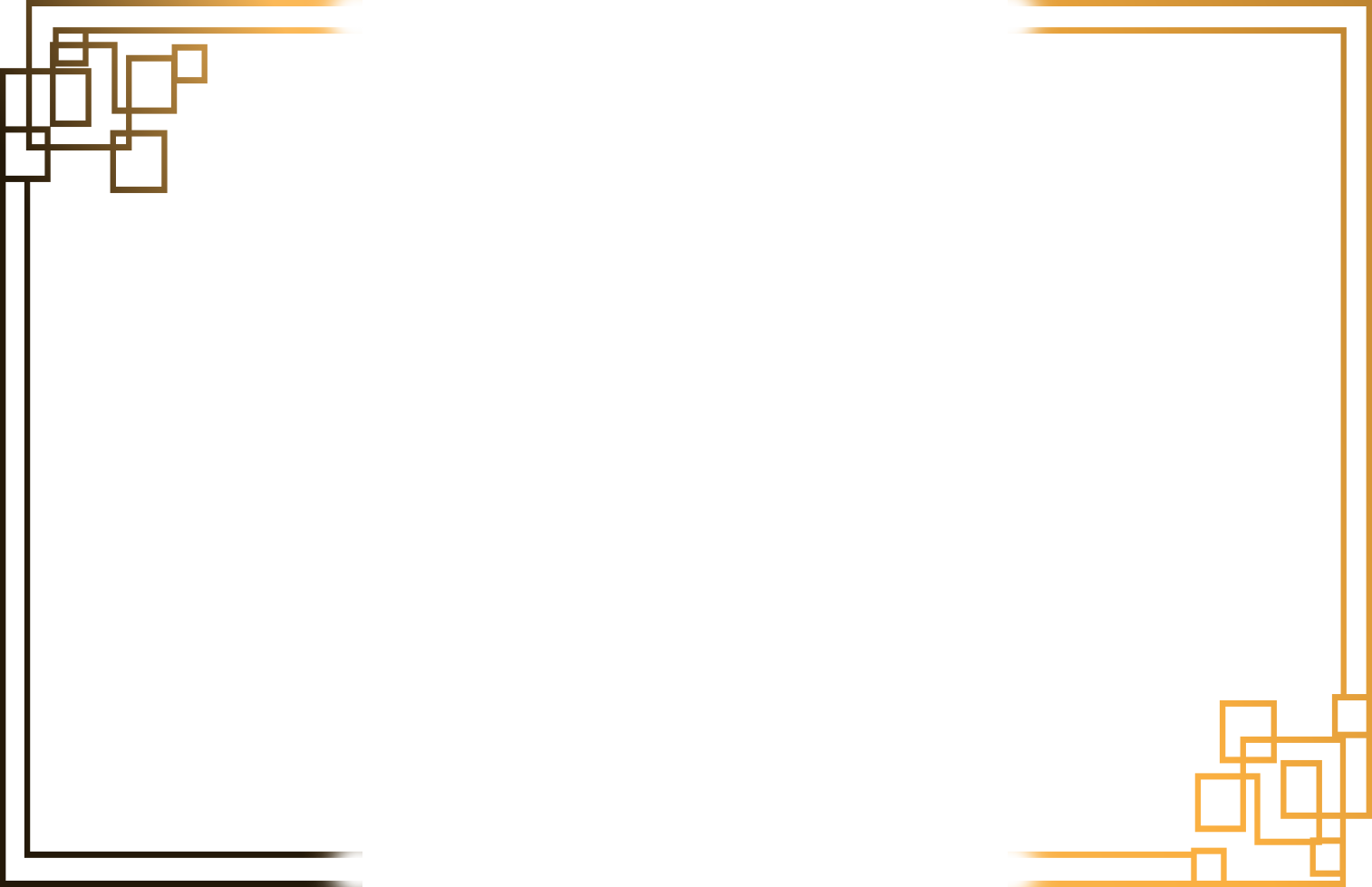 МОДЕЛИ 
РАБОТЫ С ОДАРЕННЫМИ  ДЕТЬМИ
1. Учитывать  и  выстраивать  процессы  работы  с  собственным самоопределением детей;

	2. Иметь  содержательную  схему,  позволяющую  осуществлять поиск и отбор одарённых детей;

	3. Создавать образовательное пространство;

	4. Предусматривать и выстраивать специальные индивидуальные 
режимы  работы.
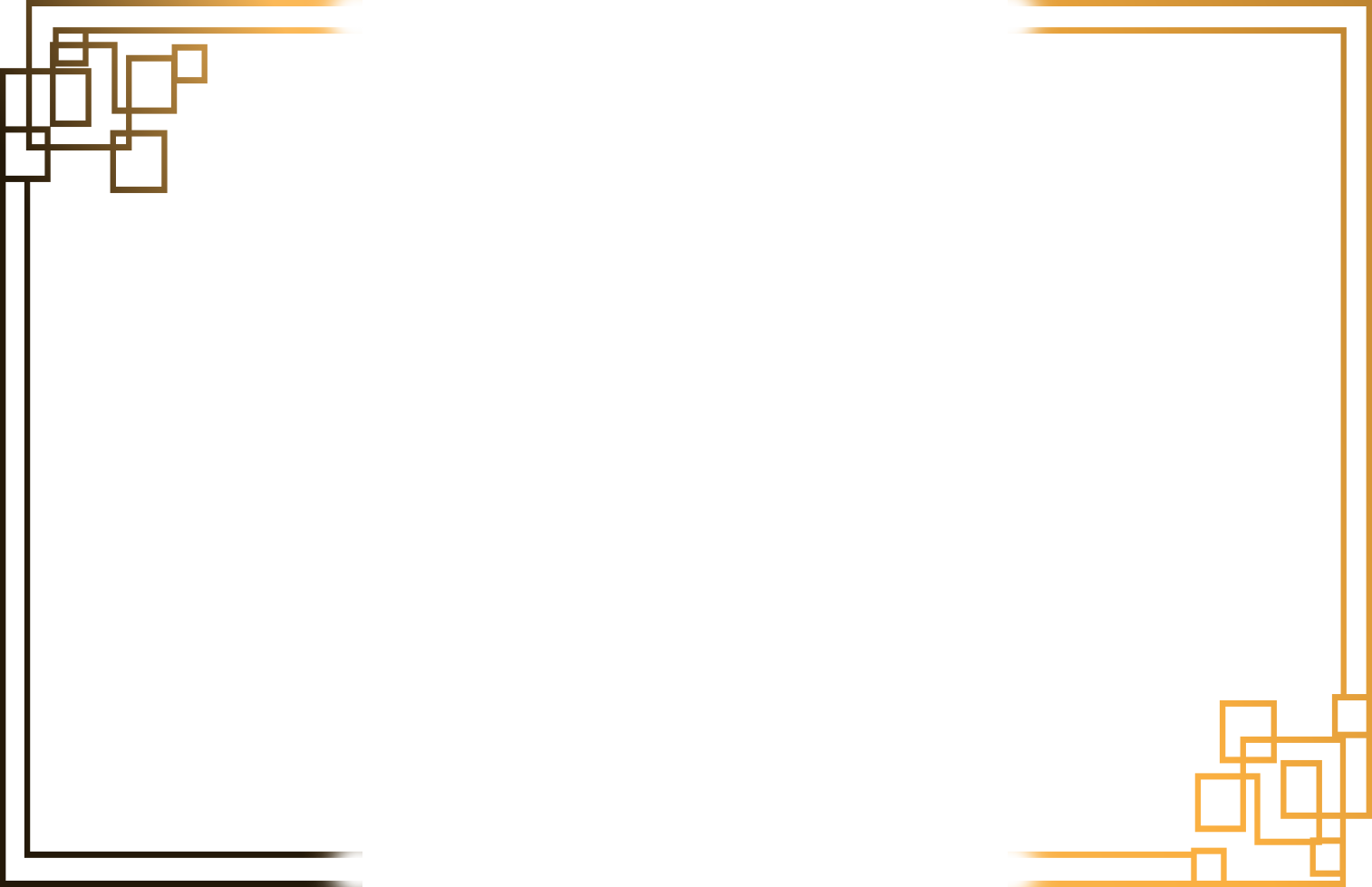 СИСТЕМА РАБОТЫ 
 С ОДАРЁННЫМИ ДЕТЬМИ
1  Уровень - ВЫЯВЛЕНИЕ
2  Уровень - НАВИГАЦИЯ
3  Уровень - СОПРОВОЖДЕНИЕ
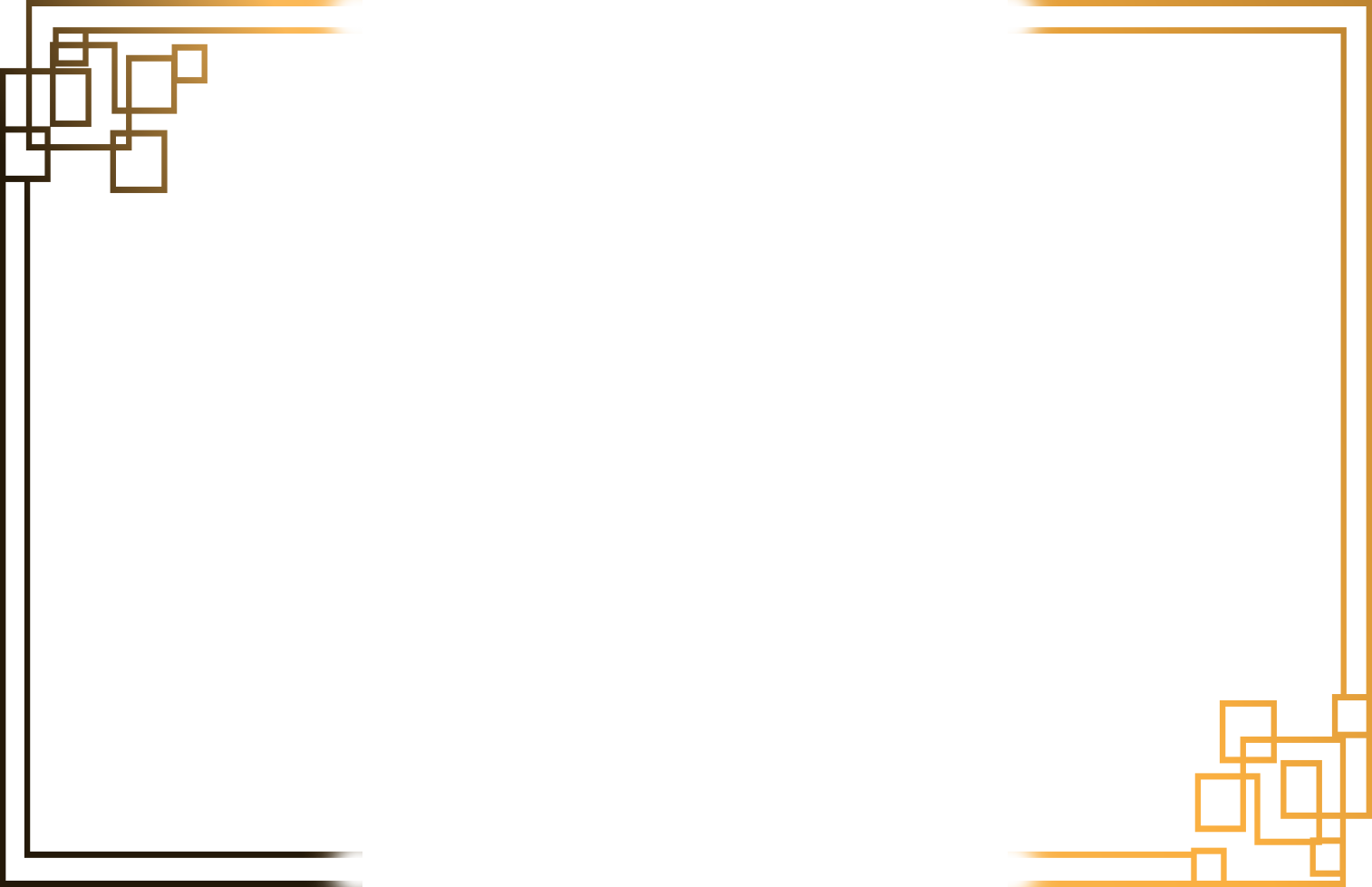 ФОРМЫ РАБОТЫ 
 С ОДАРЁННЫМИ ДЕТЬМИ
объединения дополнительного образования;
групповые занятия по параллелям классов с сильными 
учащимися;
факультативы;
кружки по интересам;
внеурочная деятельность;
конкурсы и конференции;
интеллектуальный марафон;
участие в олимпиадах;
работа по индивидуальным планам;
занятия в классах с углубленным изучением отдельных 
предметов.
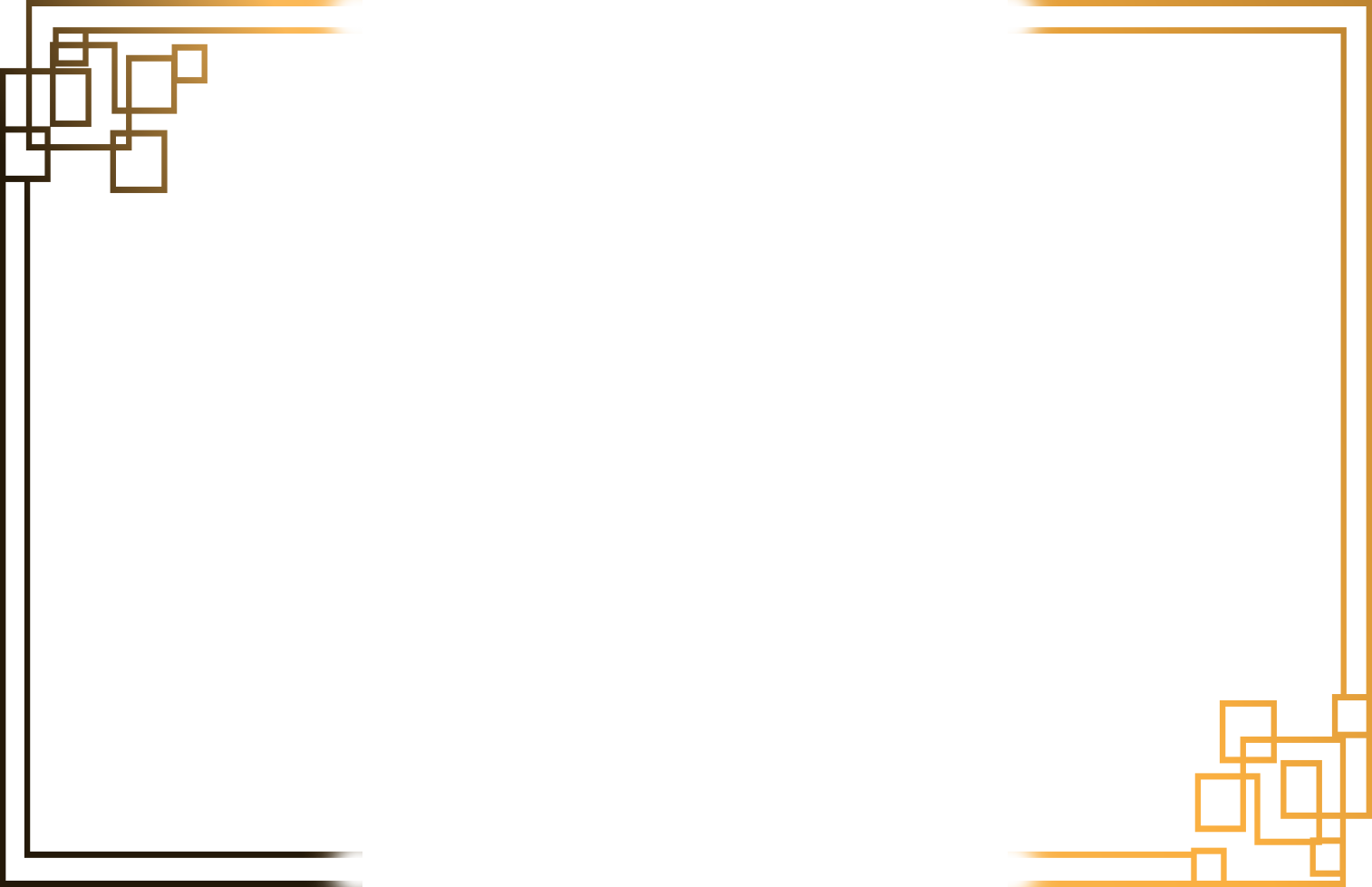 СПОРТИВНО ОДАРЁННЫЕ ДЕТИ
Акселераты
«Спортивные машины» 
«Узкие специалисты»
«Богатыри»
«Артисты» 
«Атомные станции»
«Ваньки - встаньки» 
«Каскадеры»
«Вундеркинды»
«Самородки»
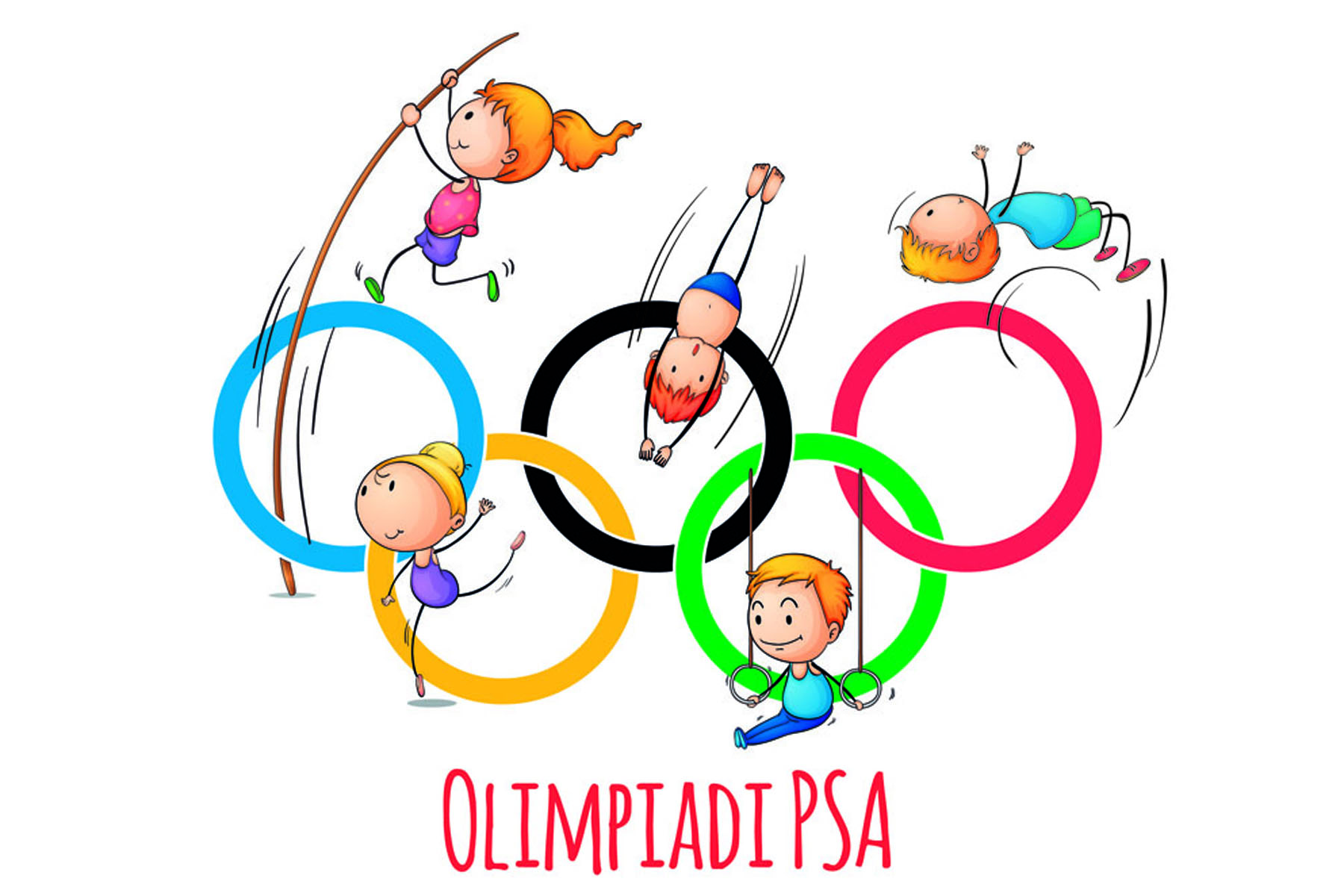 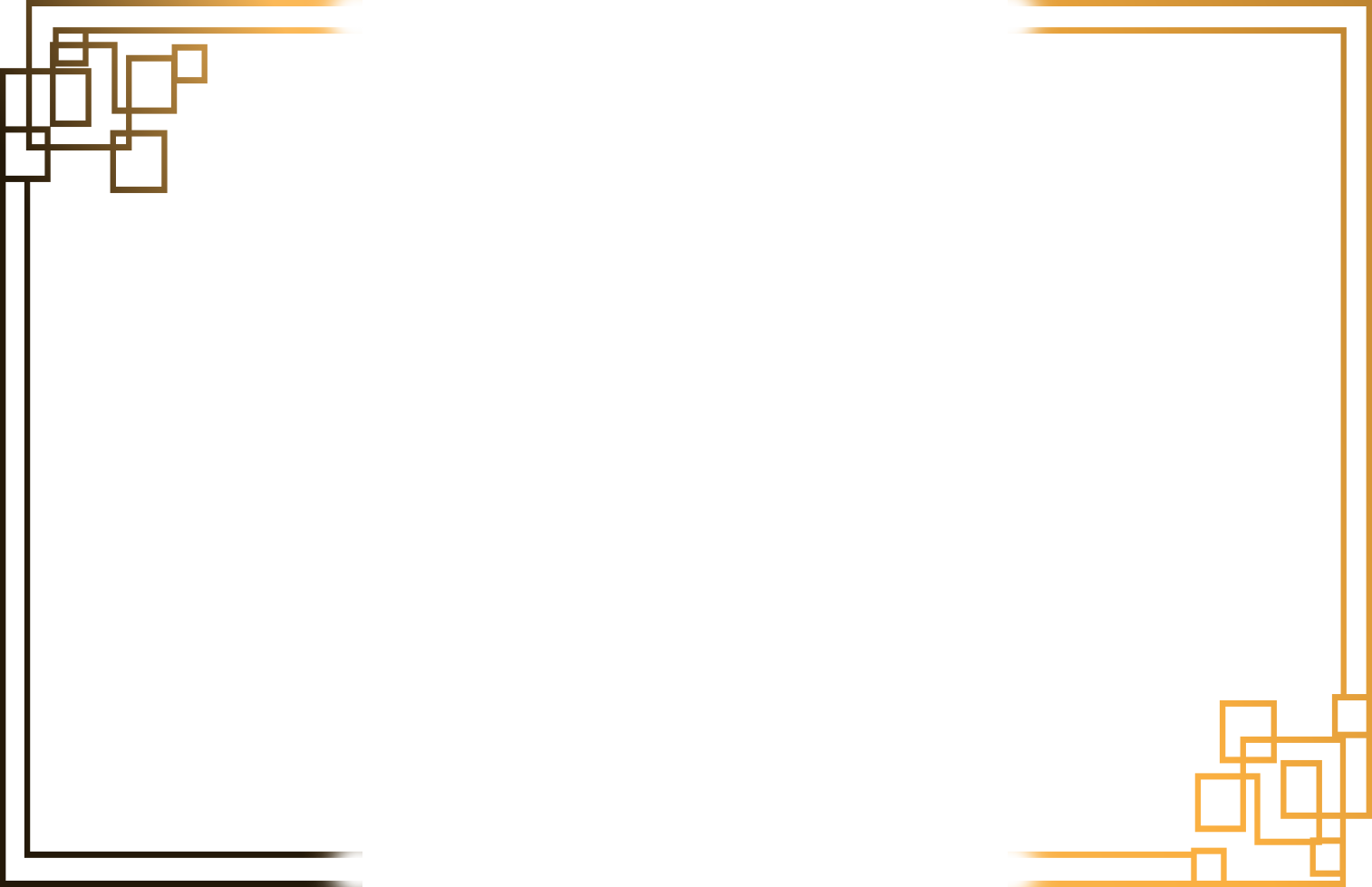 ФИЗИЧЕСКИ ОДАРЁННЫЕ ДЕТИ
имеют более высокий уровень физической подготовленности по сравнению с большинством остальных школьников-сверстников;
имеют высокую познавательную потребность в двигательной активности; 
испытывают радость от занятий физической культурой и спортом;
проявляют любопытство ко всем видам двигательной активности;
свободно высказывают своё мнение, настойчиво, энергично отстаивает его;
уверенно выполняют сложные двигательные действия, обладают богатой фантазией и  воображением; 
                              имеют высокую скорость мышления и освоения 
                          двигательного навыка;
                      стремятся к самовыражению, через участие в различных
                                    соревнованиях и спортивных конкурсах.
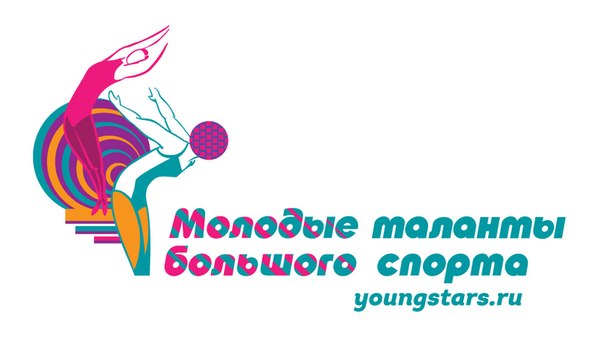 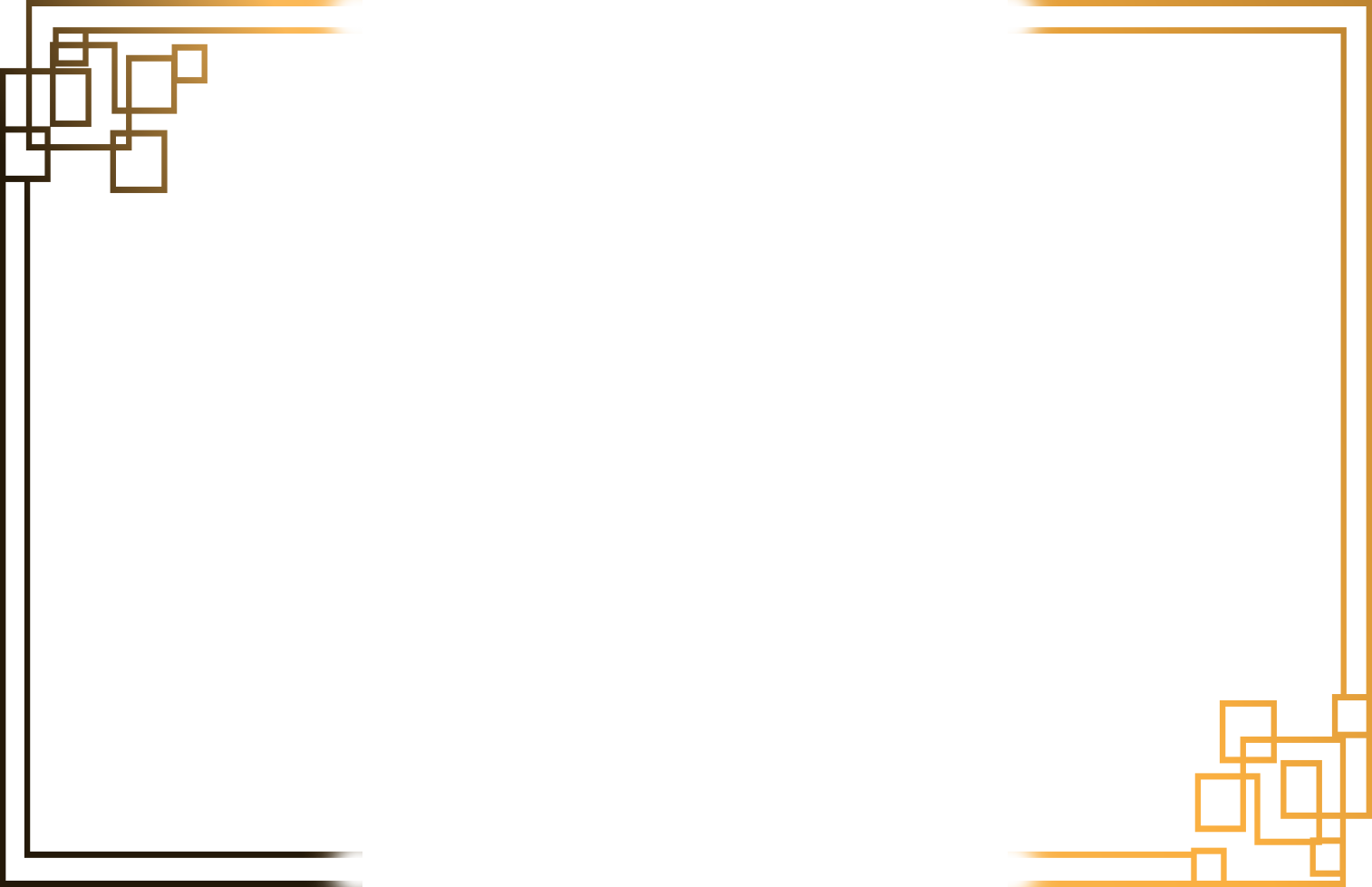 ТРУДНОСТИ В ОРГАНИЗАЦИИ
 РАБОТЫ С ОДАРЁННЫМИ ДЕТЬМИ
Незнание особенностей одаренных детей (виды одаренности, психологические основы, критерии и принципы выявления и др.);                  Нехватка предметных знаний;
                                                    Трудности в выборе направлений
                                                и формы в области дидактики
                                                и методики обучения одаренных 
                                                 детей;
                                                      Трудности в разработке гибких 
                                             индивидуальных программ 
                                             обучения учащихся;
                                                      Низкий уровень развития 
                                              познавательной и внутренней
                                              профессиональной мотивации
                                              педагога.
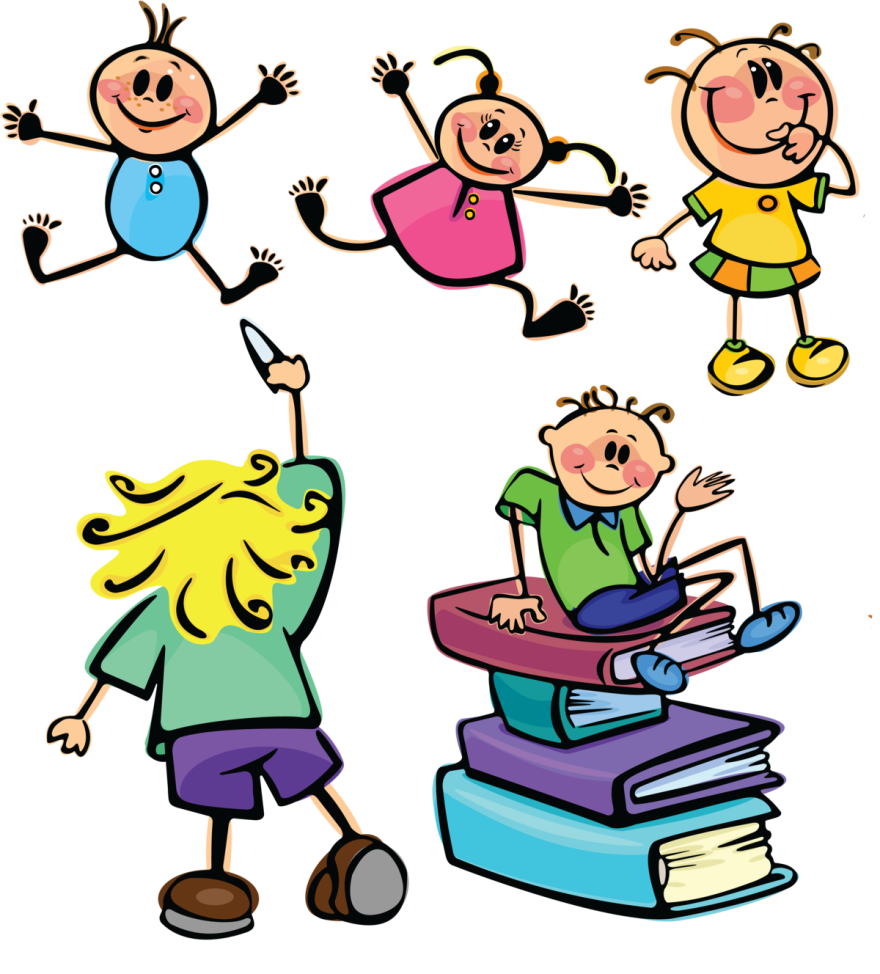 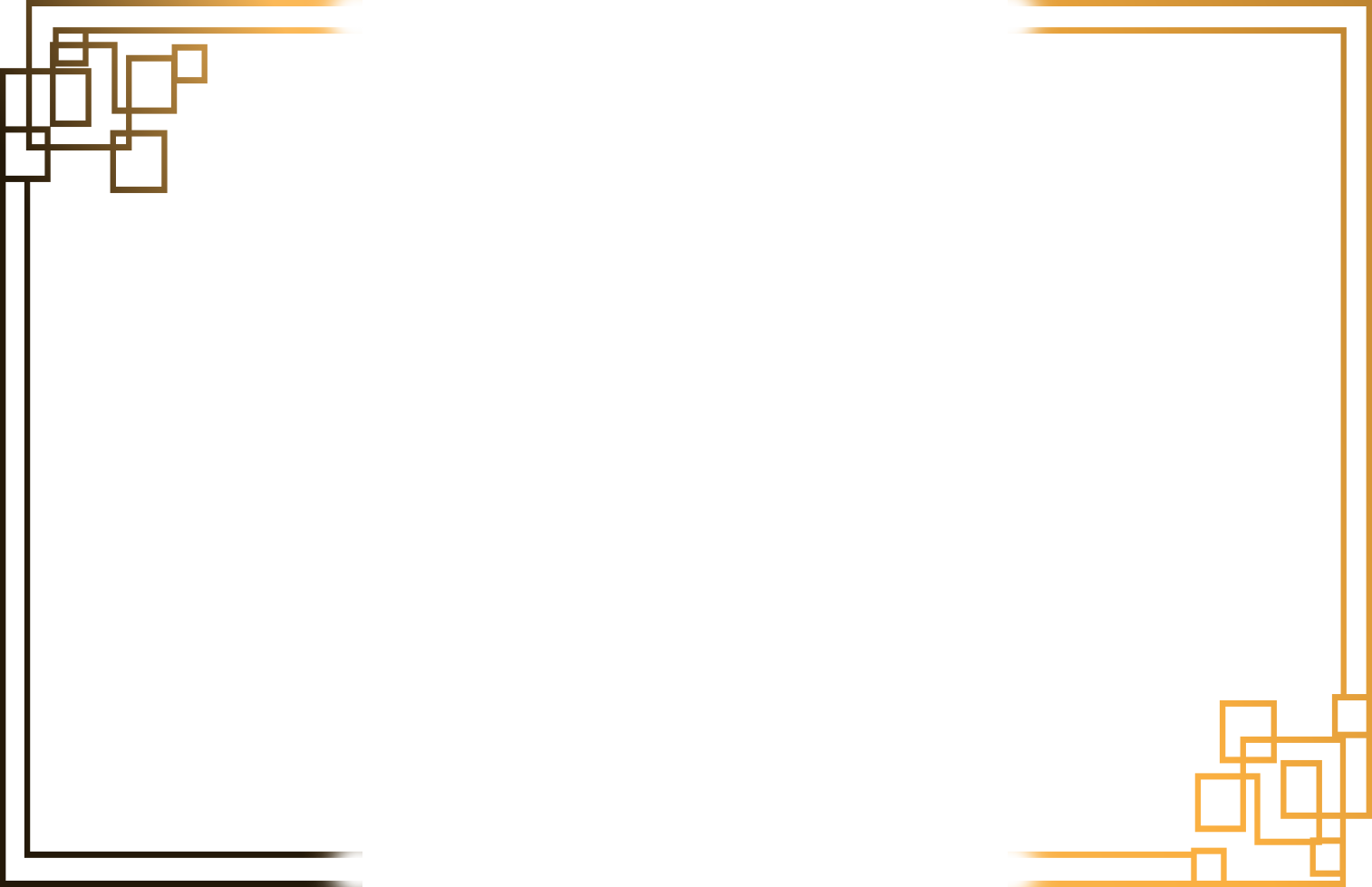 ЛИЧНОСТНЫЕ КАЧЕСТВА ПЕДАГОГА ДЛЯ РАБОТЫ С ОДАРЕННЫМИ ДЕТЬМИ:
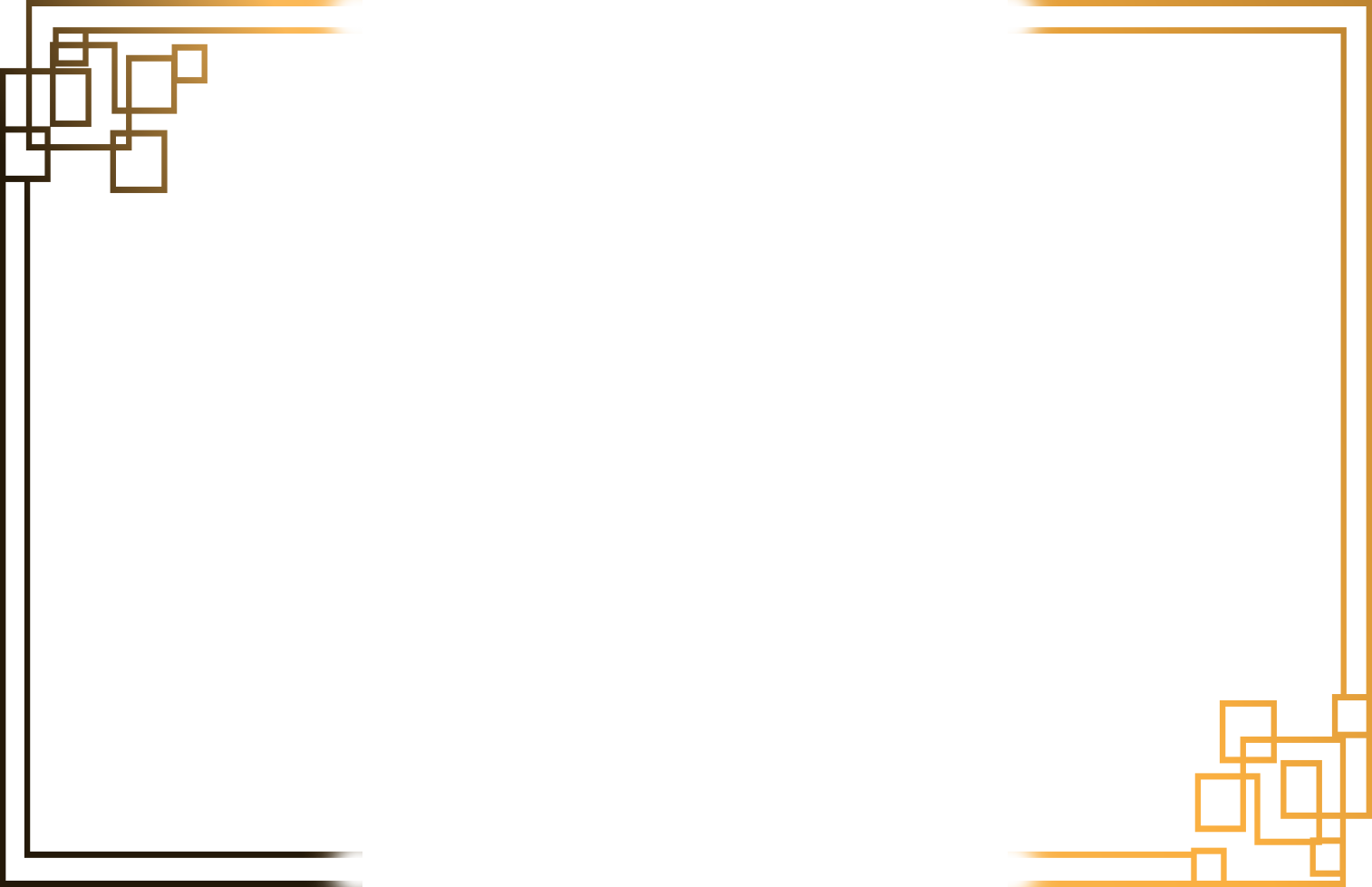 ЛИЧНОСТНЫЕ КАЧЕСТВА ПЕДАГОГА ДЛЯ РАБОТЫ С ОДАРЕННЫМИ ДЕТЬМИ:
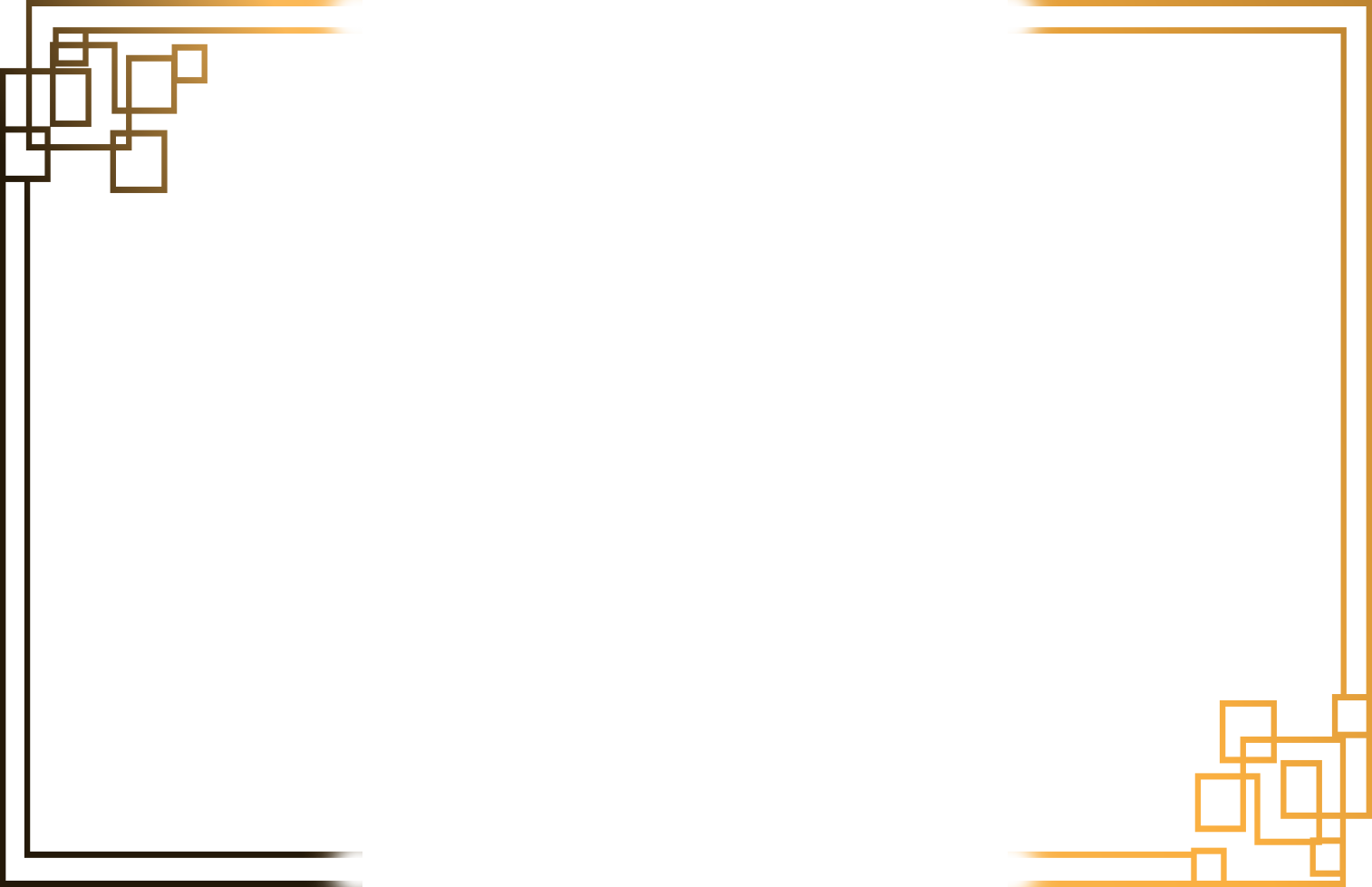 ЛИЧНОСТНЫЕ КАЧЕСТВА ПЕДАГОГА ДЛЯ РАБОТЫ С ОДАРЕННЫМИ ДЕТЬМИ:
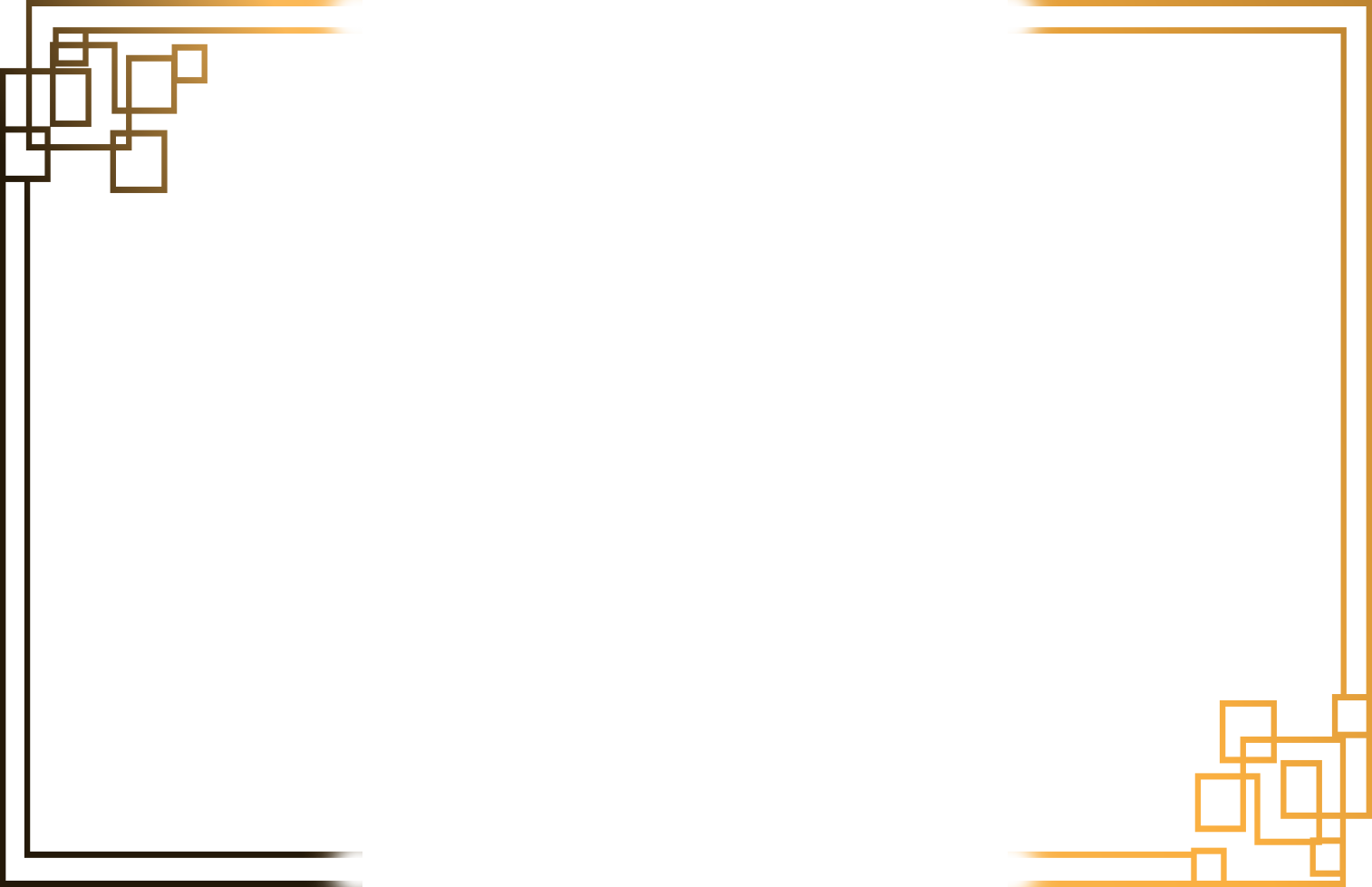 ЛИЧНОСТНЫЕ КАЧЕСТВА ПЕДАГОГА ДЛЯ РАБОТЫ С ОДАРЕННЫМИ ДЕТЬМИ:
Сумма баллов покажет условный уровень психолого-педагогического потенциала педагога в работе с одаренностью ребенка:
0–15 — низкий уровень;16–30 — уровень ниже среднего;31–45 — средний уровень;46–60 — уровень выше среднего;61–75 — высокий уровень.
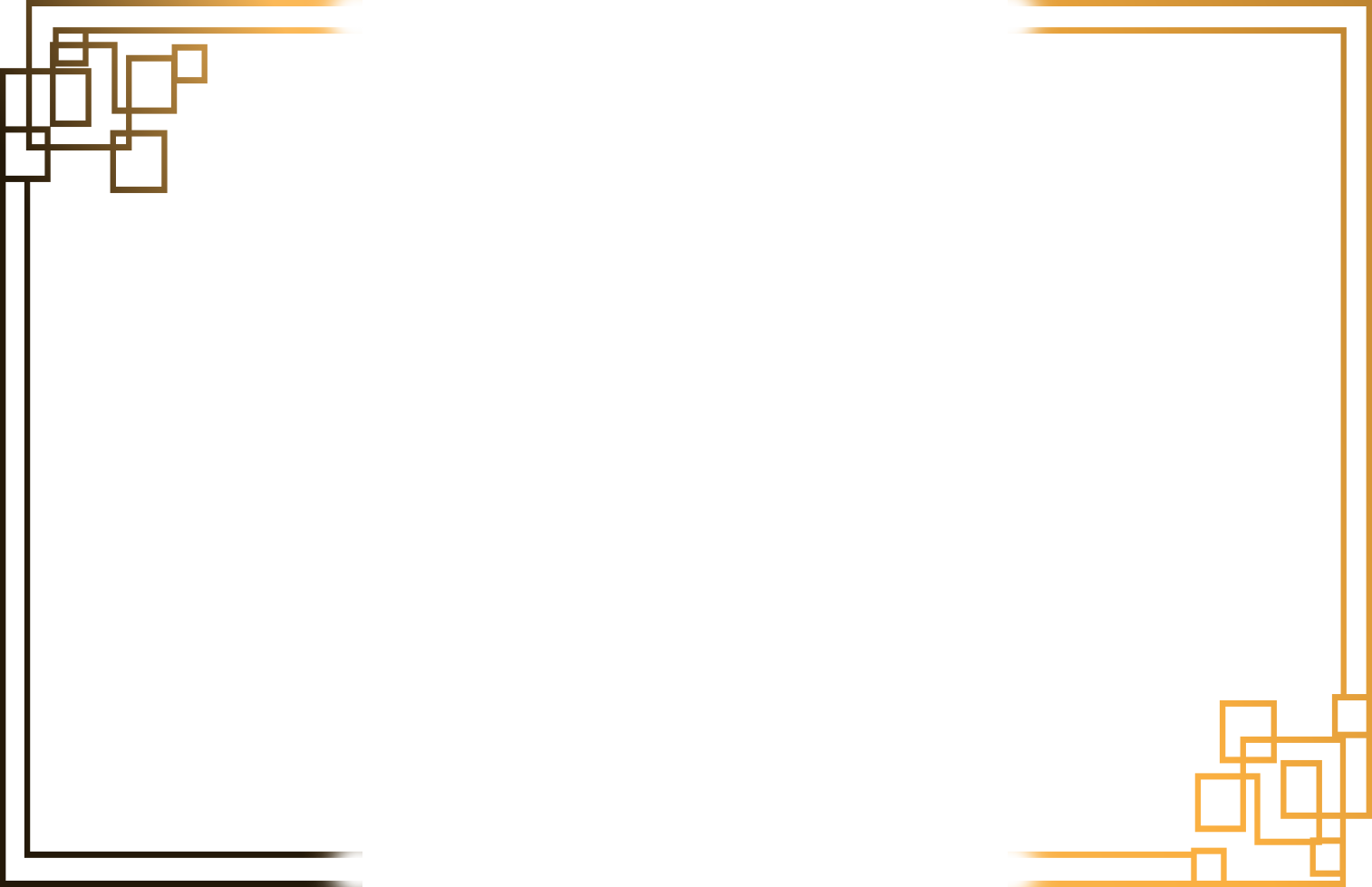 Выводы:
		1. Природными способностями наделены 
         все дети, только эти способности различны по 
         своему спектру и характеру проявления.
		2. Одаренность базируется на внутренних особенностях ребенка, внешние ее проявления возможны при высокой мотивации собственных достижений и при наличии необходимых условий.
 		3. Педагог обязан увидеть и выявить грани одаренности, создать все условия для ее развития и реализации.
		4. Для развития и реализации одаренности необходимо создавать образовательные услуги, развивающую среду, формировать мотивацию по 
                                  совершенствованию своих 
                                          способностей.
	                         	           5. Главным вектором  в 
                                   с одаренными детьми является
                                   развитие мыслительных 
                                   процессов.
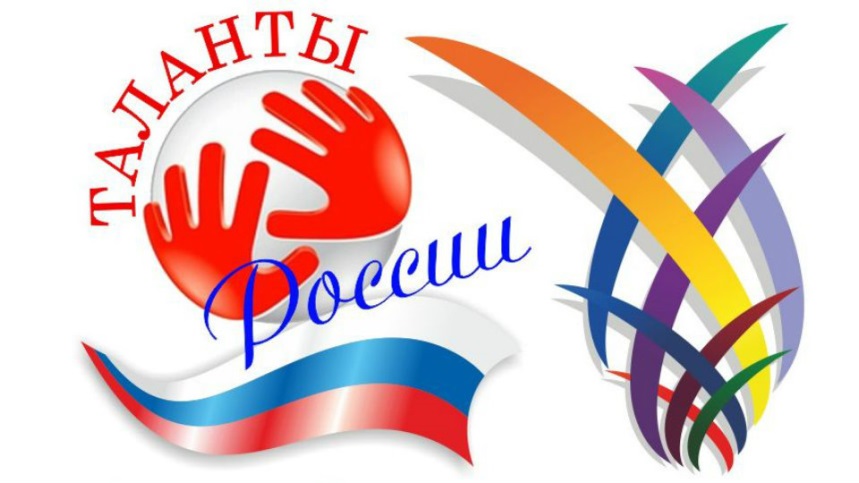 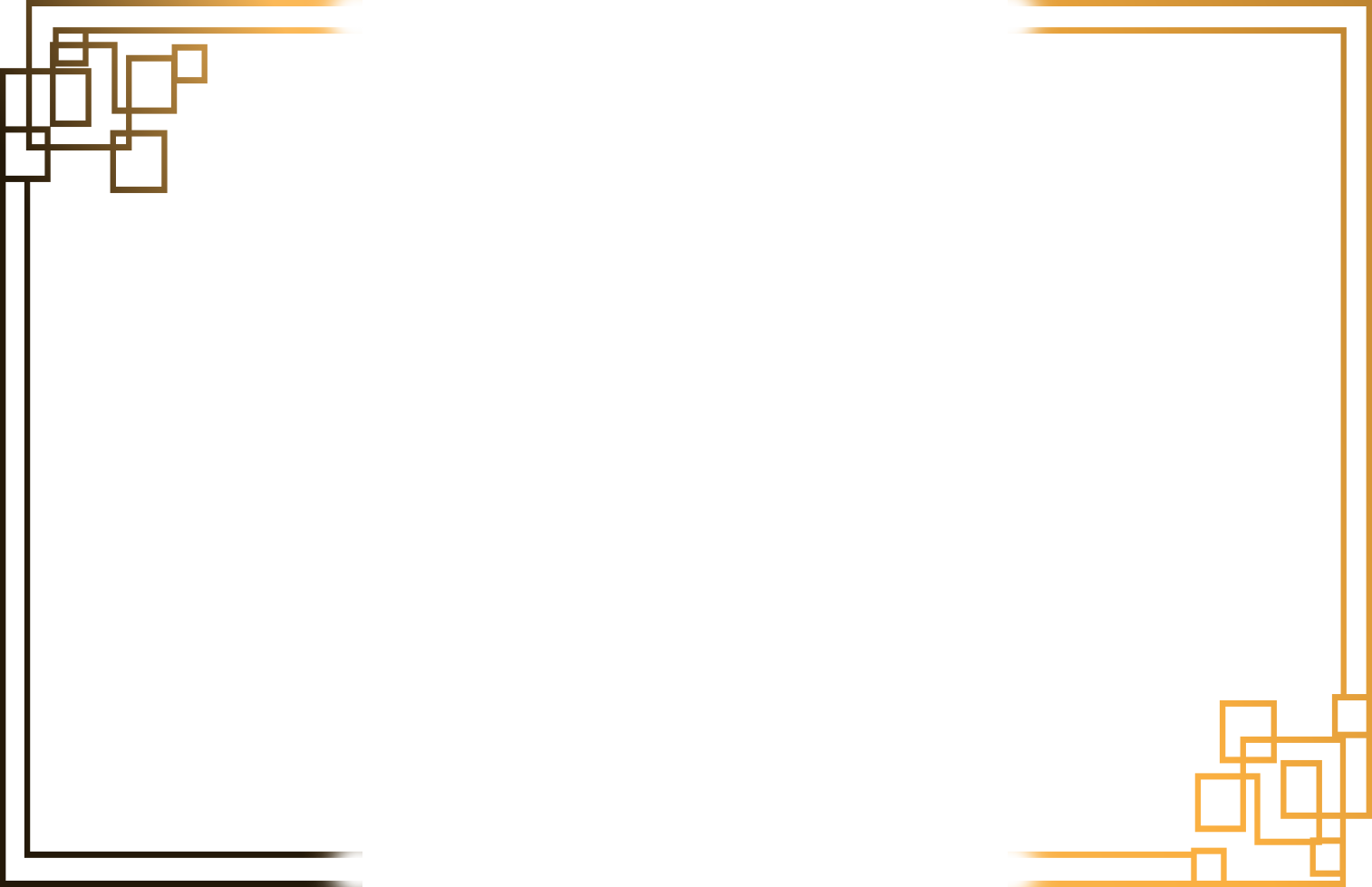 К любому ребёнку следует относиться с надеждой и ожиданием...